OHDSI Network StudiesBest Practices
Martijn Schuemie
Distributed Research Networks
Same across sites:
Common Data Model
R

Different:
Health care system
Data capture process
Source coding systems
ETL
Database platform
Coordinating center
Data site F
Data site A
Data site E
Data site D
Data site C
Data site B
2
Possible issues when executing a network study
Technical issues
Edge cases 
E.g. error because cohort is empty
Deviations from standard 
E.g. error because dates stored as varchar
Bad testing
E.g. code won’t run at any site due to syntax errors
Local tech problems
E.g. weird issues with database configuration
Dependency problems
E.g. wrong version of FeatureExtraction installed
Possible issues when executing a network study
Source data issues
E.g. physician specialty not recorded but required in cohort definition
E.g. drug is not prescribed in country
ETL issues
E.g. observations derived from diagnoses are stored in condition_occurrence
Mapping issues
E.g. source code not mapped to standard concept
Bias issues
E.g channeling due to site-specific doctors preferences / guidelines
Proposed solution 1: testing
Always test on multiple databases before sending out to OHDSI network

Make sure to test the code you’ll be sending to others, not some other version.

Yes, that means you’ll probably be running the same study on your own data many times. (good thing: reproducible)
Proposed solution 2: Dependency documentation
Use OhdsiRTools::insertEnvironmentSnapshotInPackage
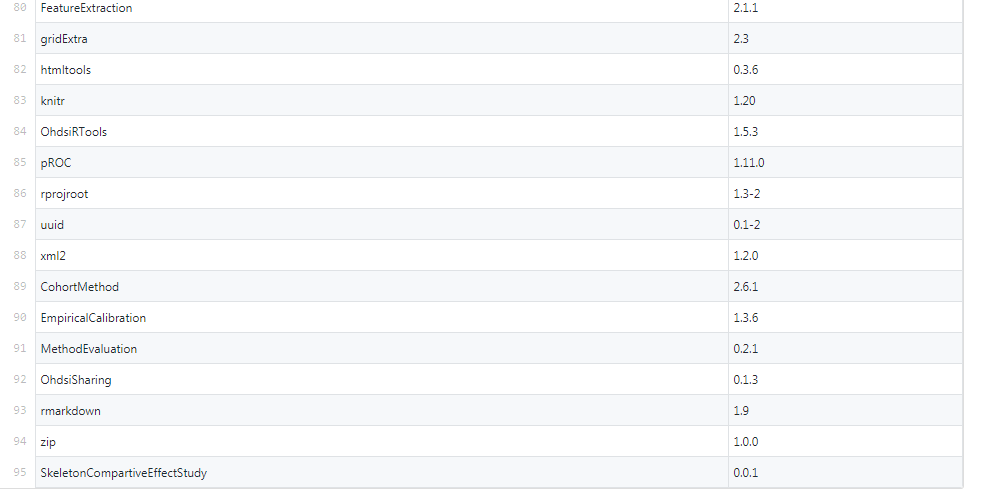 Dependency enforcement:
Packrat
?
Proposed solution 3: Achilles (Heel)
Run Achilles at every site
Require Achilles Heel errors to be resolved
Can detect deviations from standard and ETL issues
Share: 
Heel report
Whole of Achilles?
Within study consortium or across all of OHDSI?
How to link version between Achilles and study?
Proposed solution 4: Cohort counts
Compute counts per cohort per database
Low stroke count due to “inpatient visit” requirement
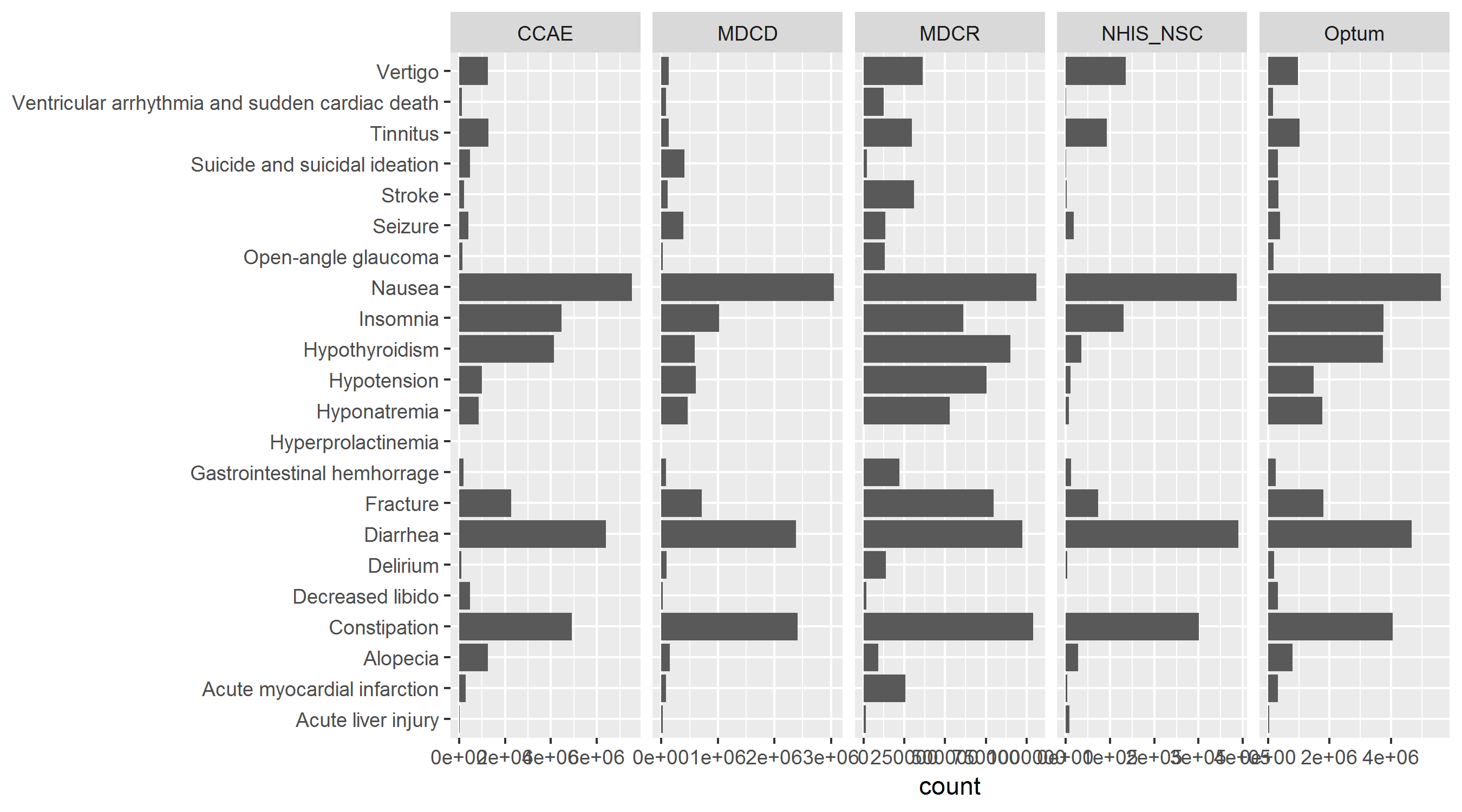 No glaucoma due to specialty requirement
Proposed solution 5: Orphan code check
For example
Look for concepts with “gangrene” in name
Do they role up to “Gangrenous disorder”?
Do they appear in the data?
Requires source concept ids / values
439928
Gangrenous disorder
?
J85.0
Gangrene and necrosis of lung
4324261
Pulmonary necrosis
Maps to
Proposed solution 6: Concept sets to source codes
Break down concept sets to implied source codes
Plot prevalence of source codes in data over time
Drop in proportion when switching from ICD-9 to 10
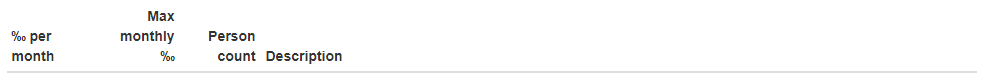 Concept set
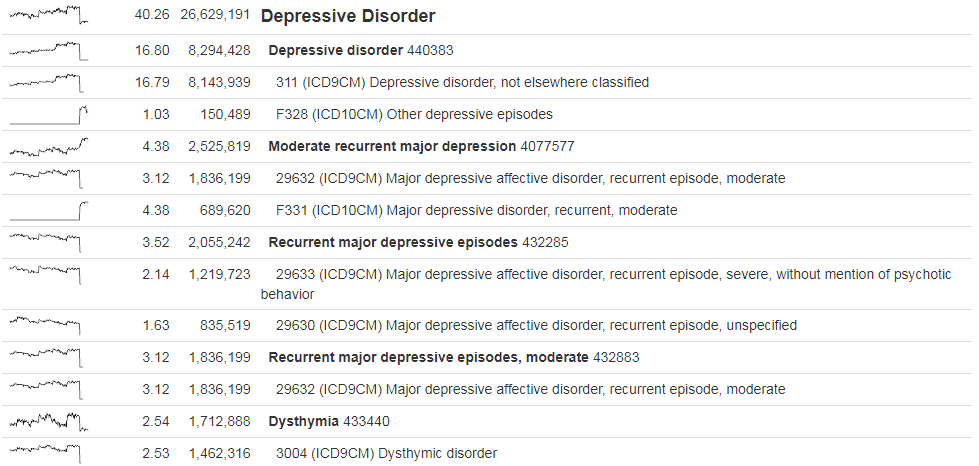 Standard concept
Source code
Proposed solution 7: Share study diagnostics
Propensity model + distribution
Covariate balance
Negative and positive control distribution
etc.

http://data.ohdsi.org/LegendBasicViewer/
Proposed solution 8: PheValuator
https://github.com/OHDSI/PheValuator
Proposed solution 9: Chart review
Time and resource intensive
Based on original charts or CDM data?
Formal or exploratory?
Summary
Network studies are vulnerable to 
Technical issues
Source data issues
ETL issues
Mapping issues
Bias issues
Proposed solutions:
Testing at multiple sites
Dependency documentation
Achilles (Heel)
Cohort counts 
Orphan code checks
Concept sets to source codes
Sharing study diagnostics
PheValuator
Chart review
Topics for next meeting
?